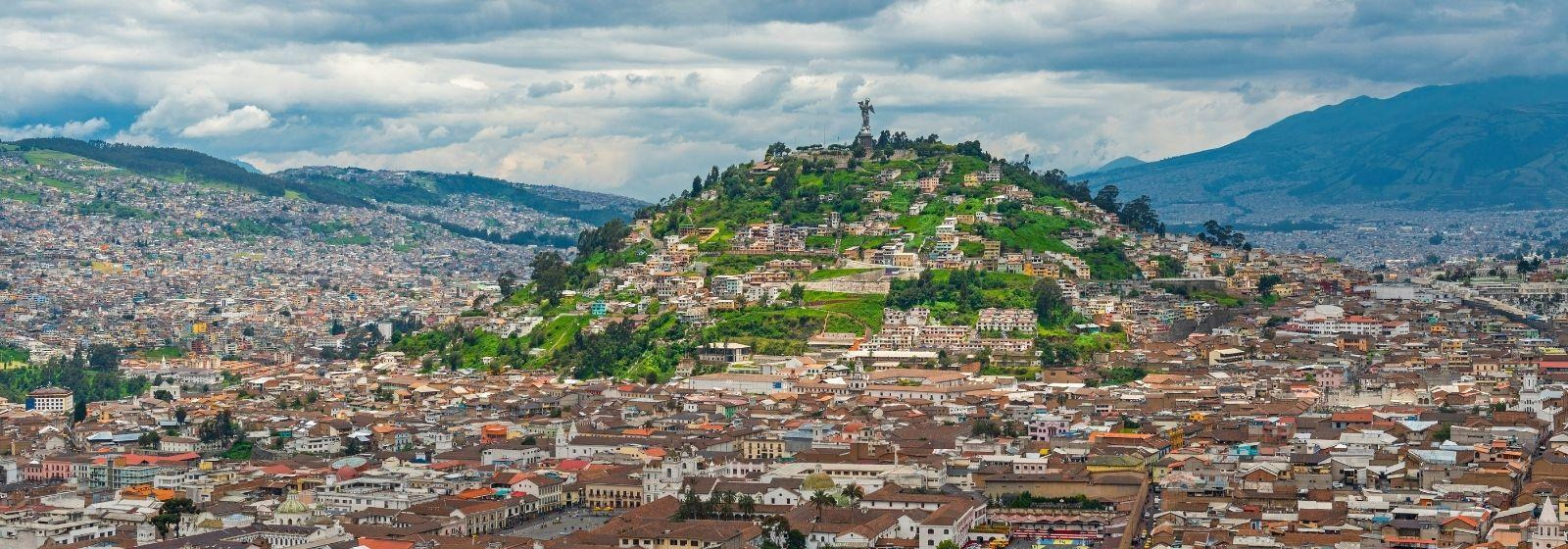 Unidad Especial
Regula Tu Barrio
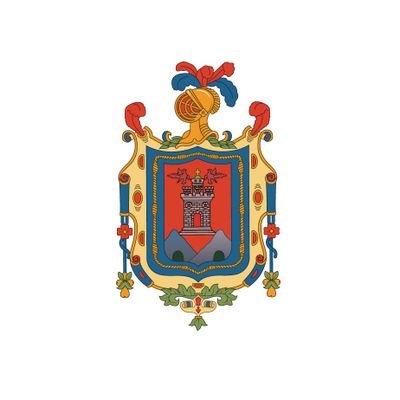 #RegulaTu Barrio
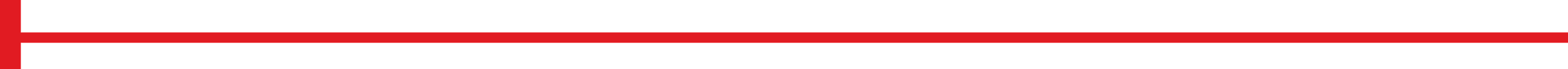 ASENTAMIENTO HUMANO DE HECHO Y CONSOLIDADO DE INTERÉS SOCIAL DENOMINADO: 
COMIRTÉ PRO-MEJORAS DEL BARRIO 
“SAN ISIDRO DE CALDERÓN”

PARROQUIA CALDERÓN
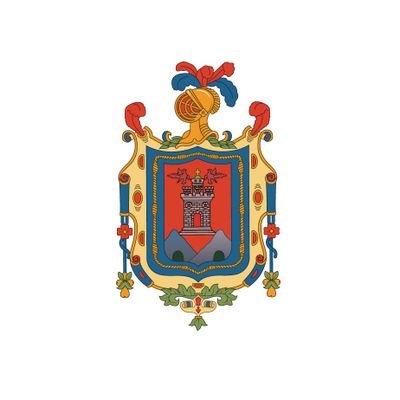 #RegulaTu Barrio
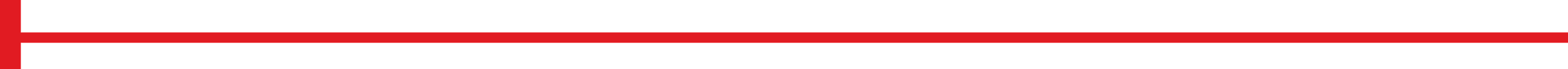 ASENTAMIENTO HUMANO DE HECHO Y CONSOLIDADO DE INTERÉS SOCIAL DENOMINADO: 
COMITÉ PRO-MEJORAS DEL BARRIO “SAN ISIDRO DE CALDERÓN”
ADMINISTRACIÓN  ZONAL:  CALDERÓN -  PARROQUIA:  CALDERÓN
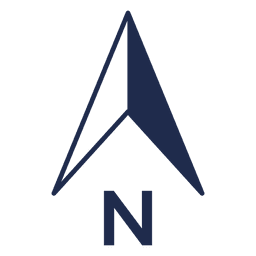 INFORMACIÓN DEL ASENTAMIENTO
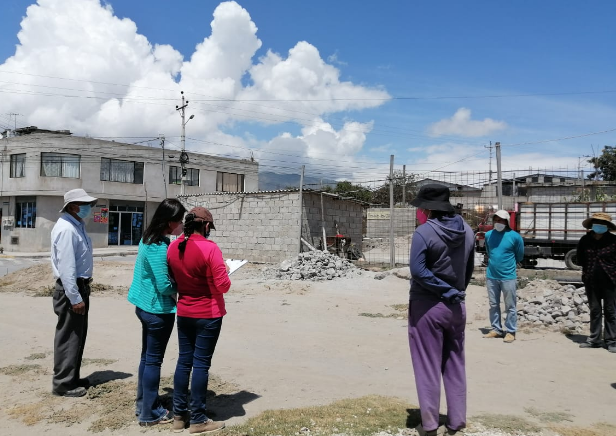 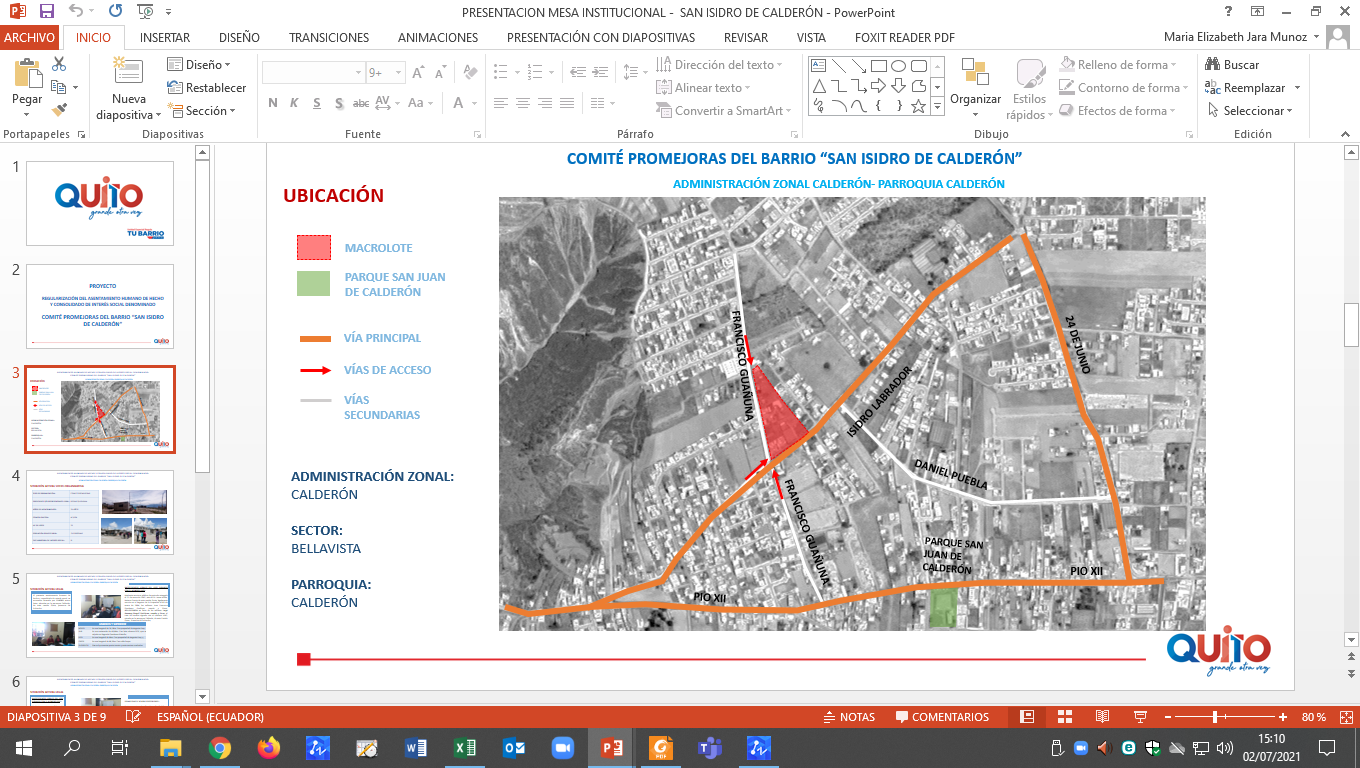 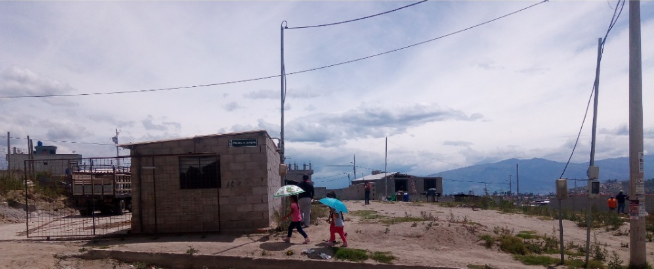 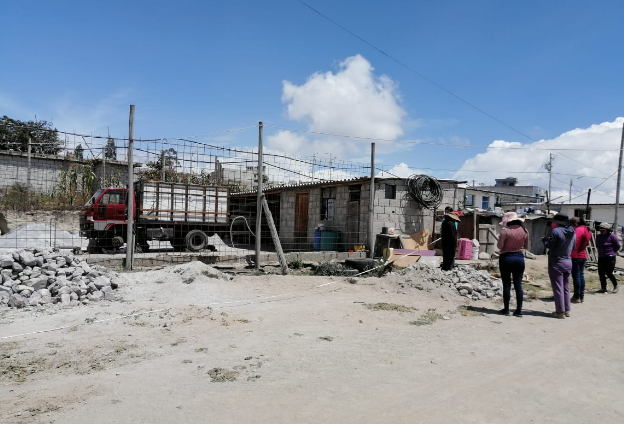 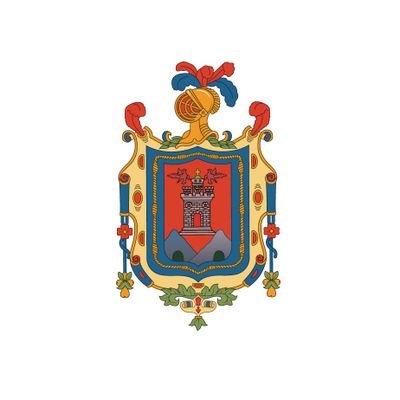 #RegulaTu Barrio
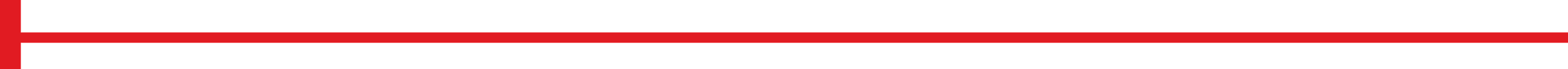 ASENTAMIENTO HUMANO DE HECHO Y CONSOLIDADO DE INTERÉS SOCIAL DENOMINADO: 
COMITÉ PRO-MEJORAS DEL BARRIO “SAN ISIDRO DE CALDERÓN”
ADMINISTRACIÓN  ZONAL:  CALDERÓN -  PARROQUIA:  CALDERÓN
ÁREAS VERDES CERCANAS AL ASENTAMIENTO
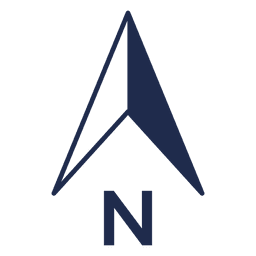 ASENTAMIENTO
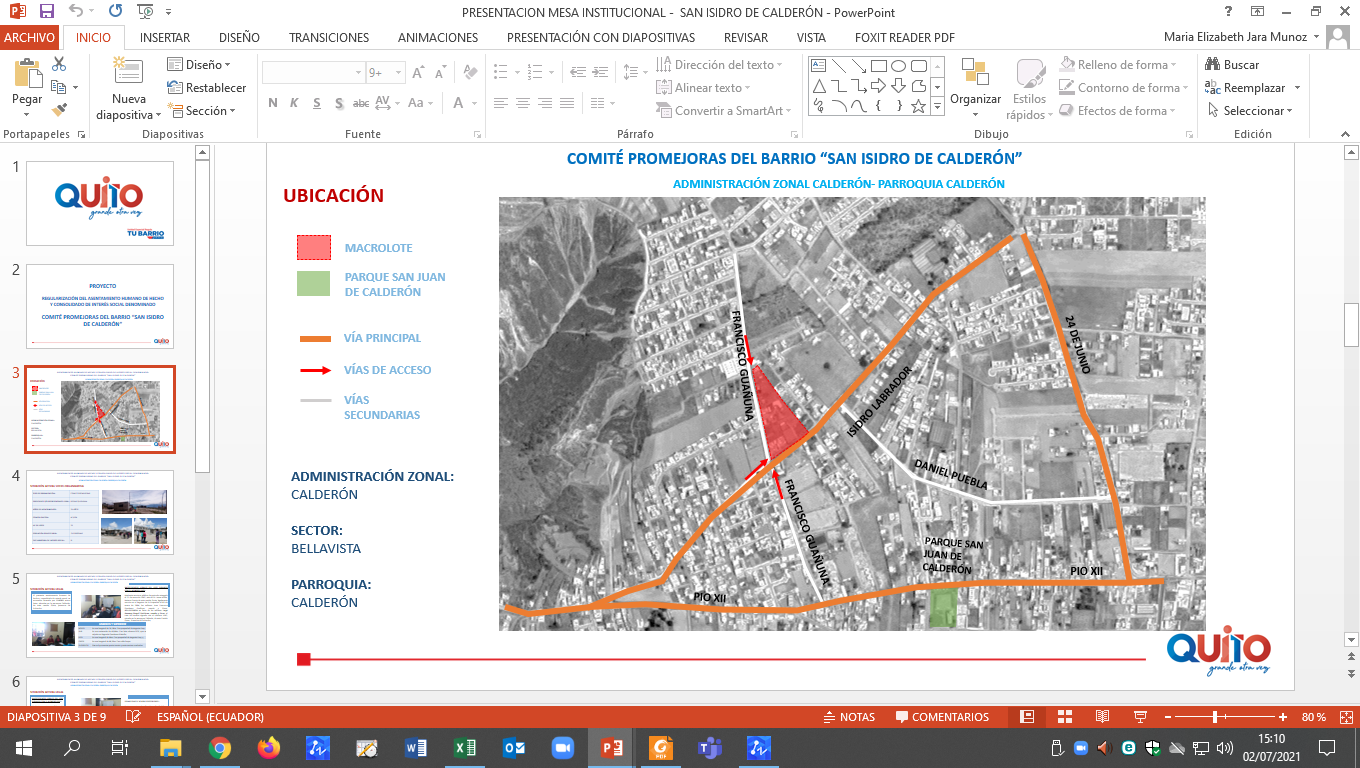 AREA VERDE ASENTAMIENTO:1,443,38 m2
PARQUE DE SAN JUAN DE CALDERÓN
DISTANCIA 1,1 km
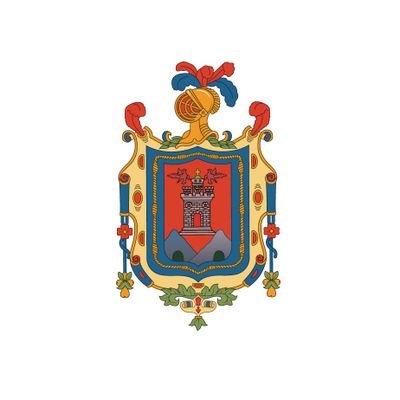 200m
E
#RegulaTu Barrio
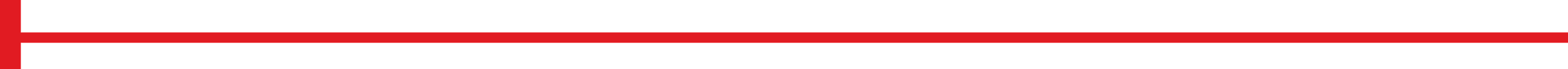 ASENTAMIENTO HUMANO DE HECHO Y CONSOLIDADO DE INTERÉS SOCIAL DENOMINADO: 
COMITÉ PRO-MEJORAS DEL BARRIO “SAN ISIDRO DE CALDERÓN”
ADMINISTRACIÓN  ZONAL:  CALDERÓN-  PARROQUIA:  CALDERÓN
PLANO DEL ASENTAMIENTO
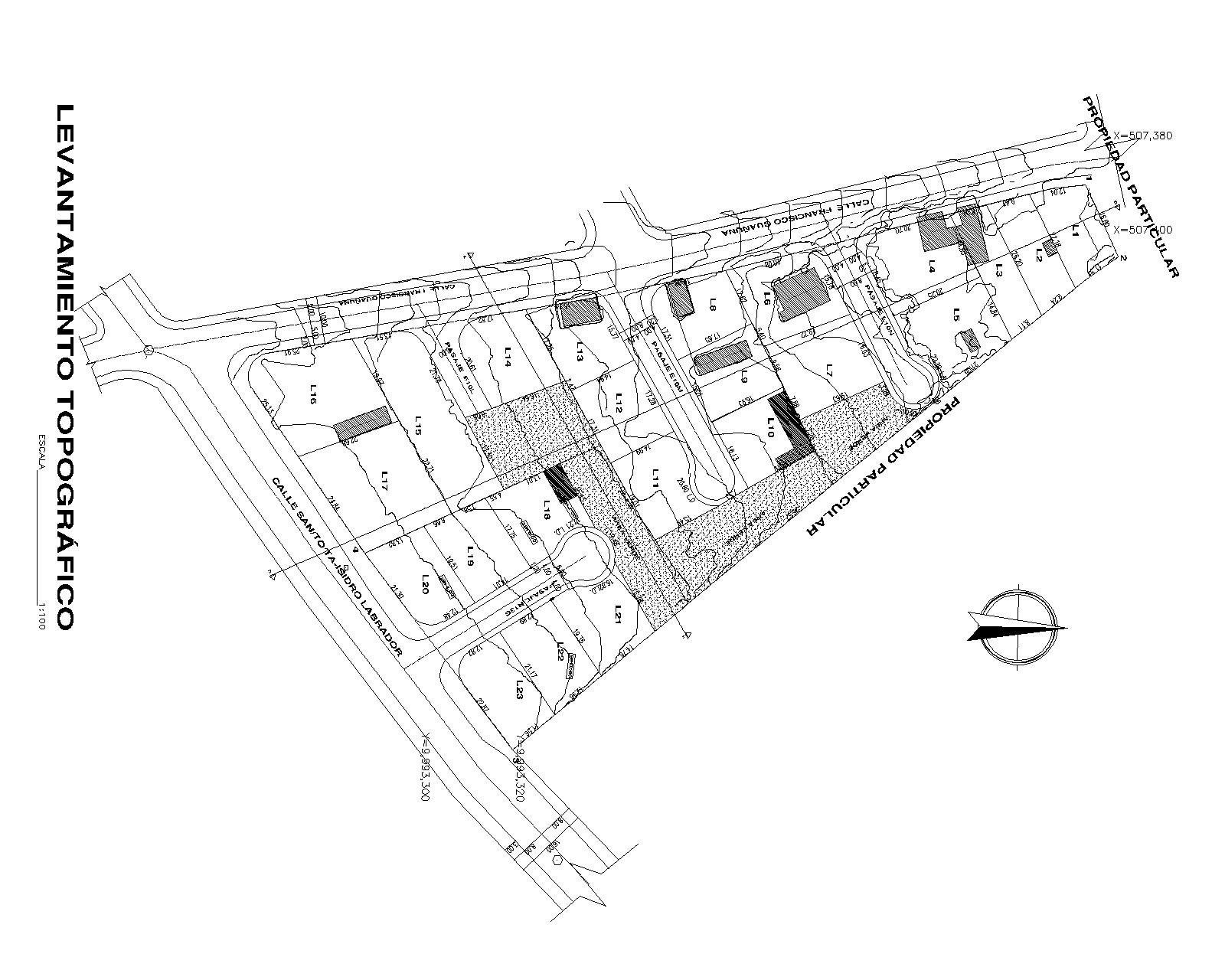 MACRO-LOTE
CALLE E10N
CALLE Y PASAJE
AREA VERDE
CALLE E10M
PASAJE E10L
CALLE N13G
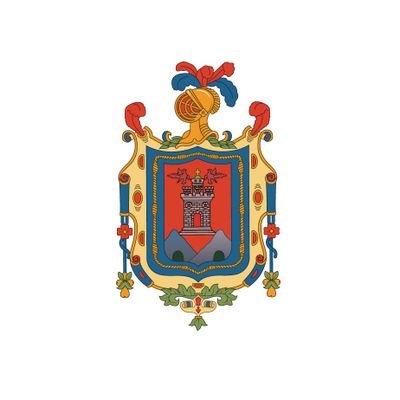 #RegulaTu Barrio
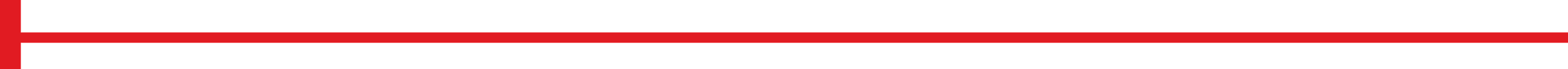 ASENTAMIENTO HUMANO DE HECHO Y CONSOLIDADO DE INTERÉS SOCIAL DENOMINADO: 
COMITÉ PRO-MEJORAS DEL BARRIO “SAN ISIDRO DE CALDERÓN”
ADMINISTRACIÓN  ZONAL:  CALDERÓN-  PARROQUIA:  CALDERÓN
PLAN METROPOLITANO DE ORDENAMIENTO TERRITORIAL/ PMDOT
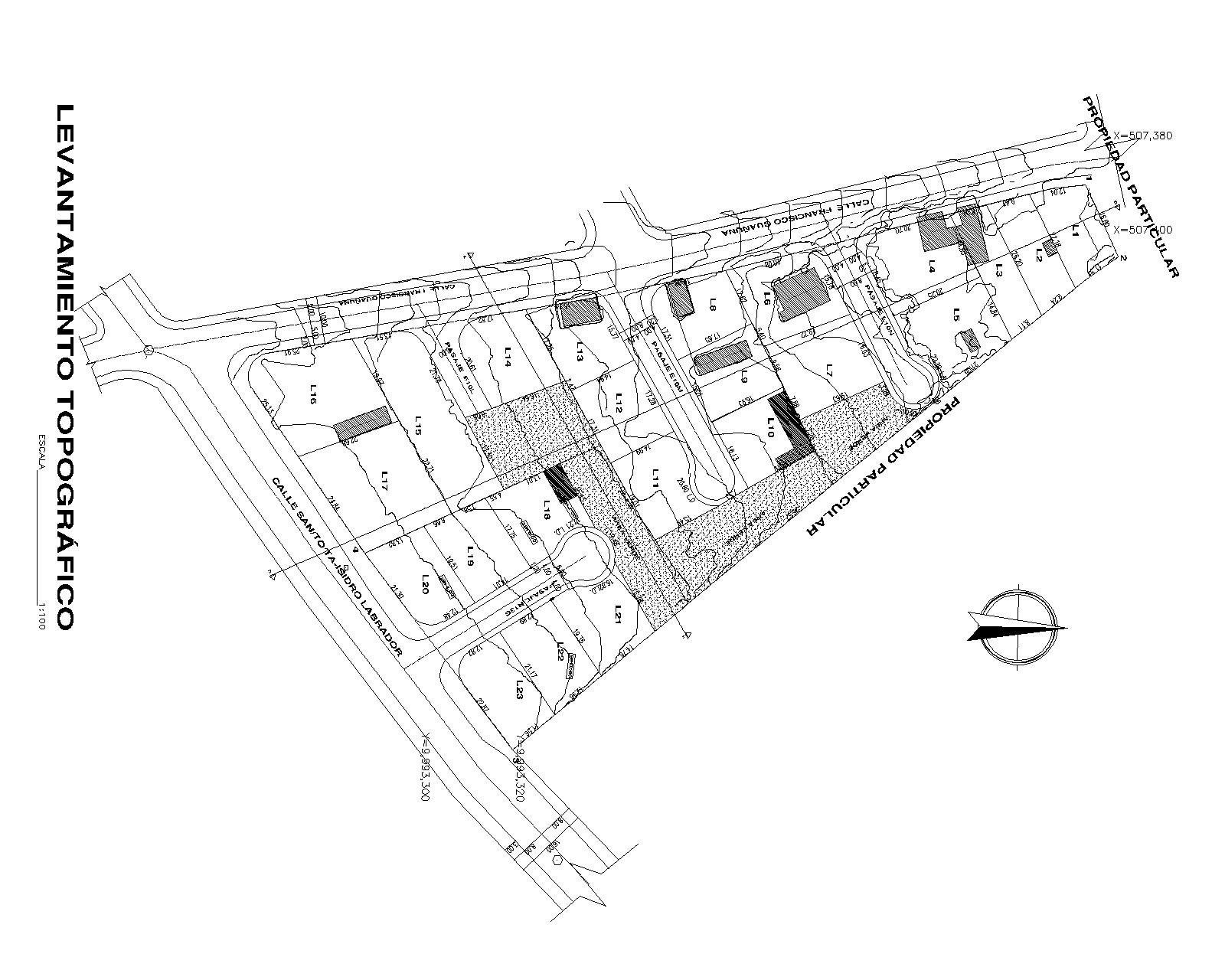 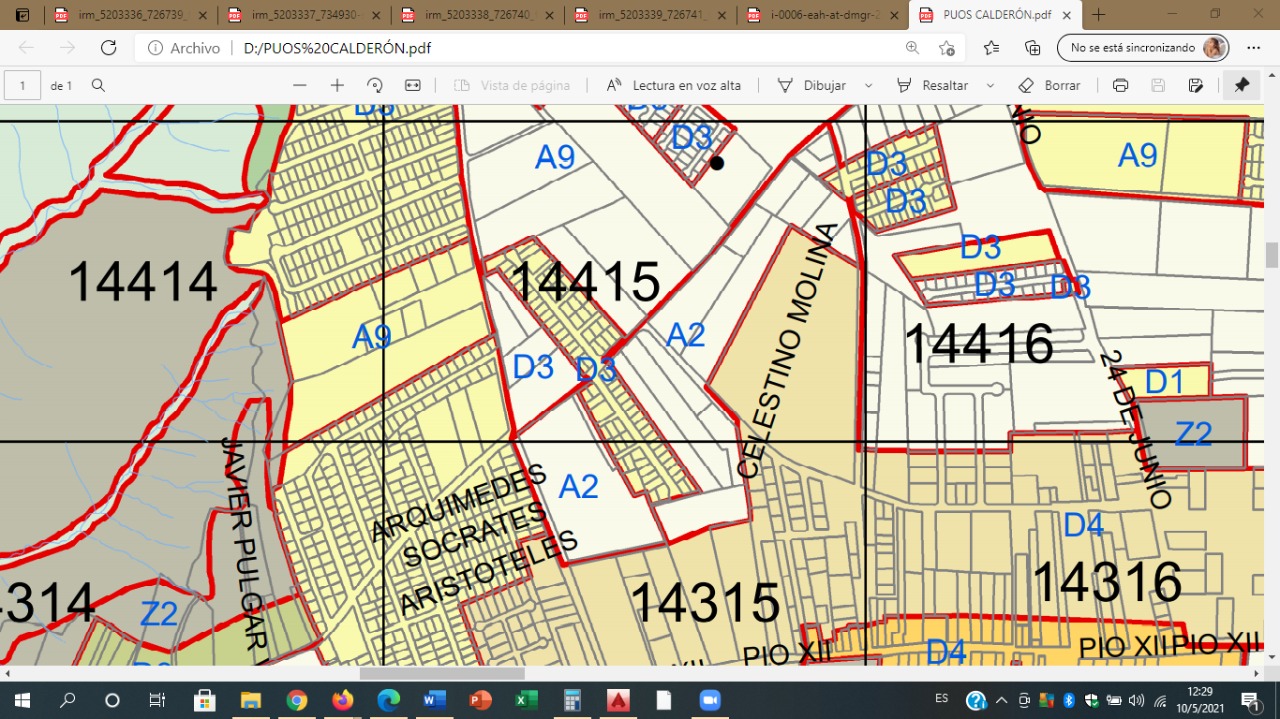 CALLE E10N
CALLE E10M
PASAJE E10L
CALLE N13G
(RU1) Residencial Urbano 1
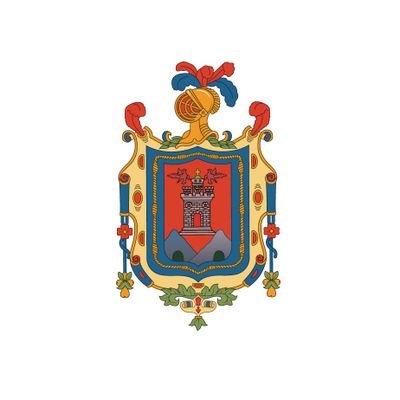 #RegulaTu Barrio
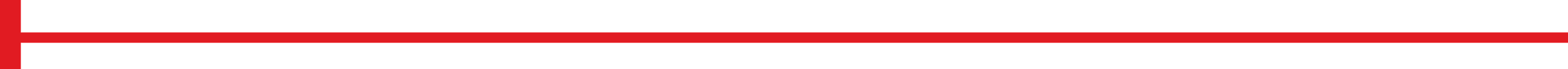